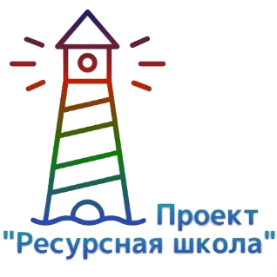 Развитие творческих способностей детей с ОВЗ и детей-инвалидов посредством мультипликации